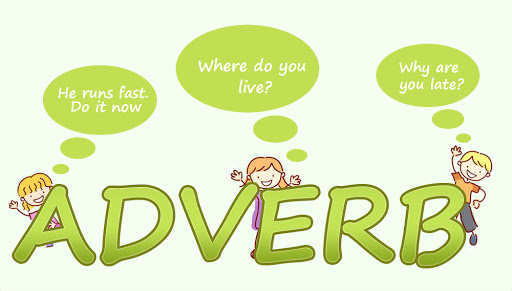 Prepared By
Afia Zahin
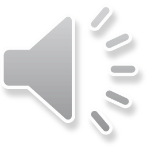 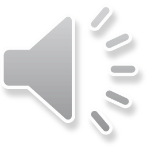 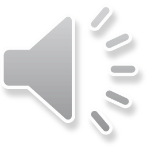 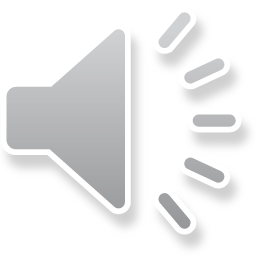 Adverbs
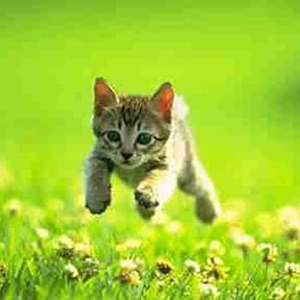 An adverb is a word that adds meaning to 
a verb, an adjective or another adverb. 
It tells when, where or how.

The cat ran _________(when/ where/ how)
		today/here/ quickly.
		 I have to go ________ 				(when/where/how)  
			now/there/ quickly.
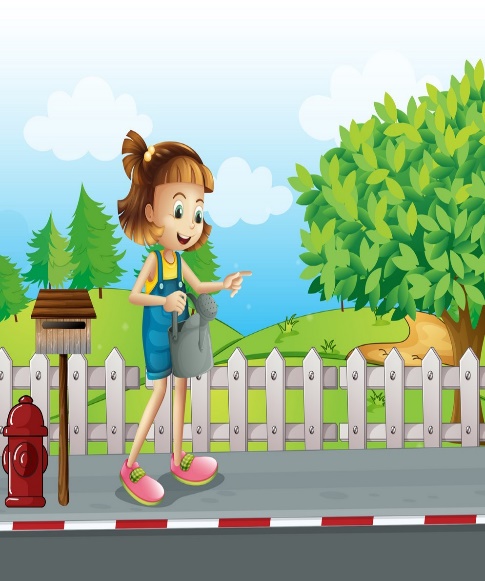 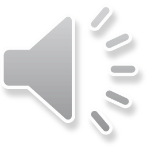 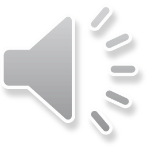 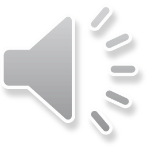 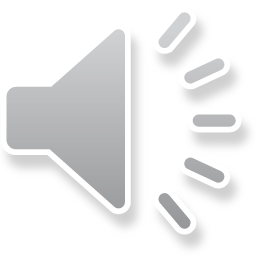 A large number of adverbs are formed from adjectives by adding – ly. Most of the “how” words end in – ly.
Example:
 quickly, beautifully, quietly, slowly, really, heavily, angrily, neatly greedily, eagerly
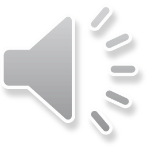 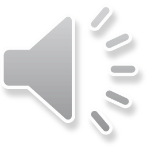 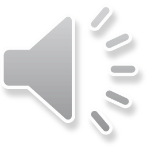 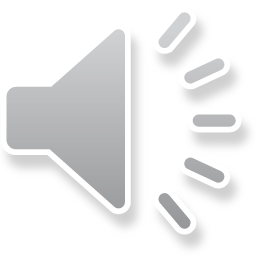 Adverbs with - ly
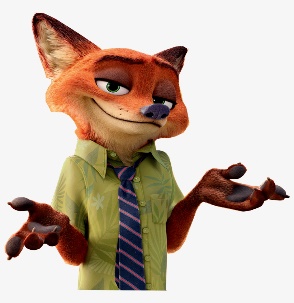 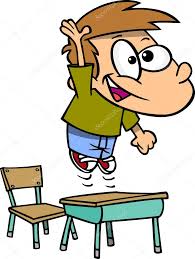 Unwillingly
eagerly
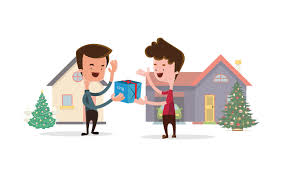 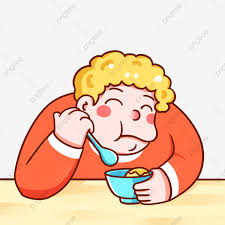 generously
greedily
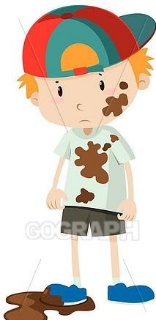 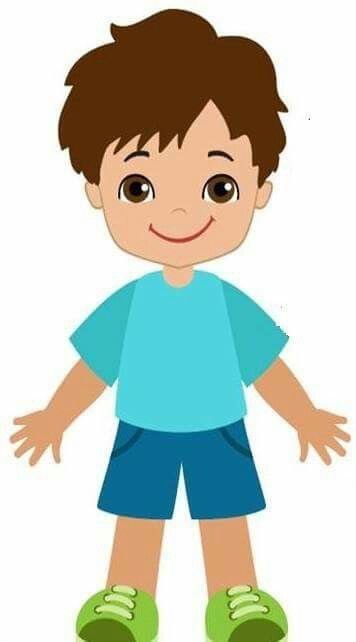 uncleanly
cleanly
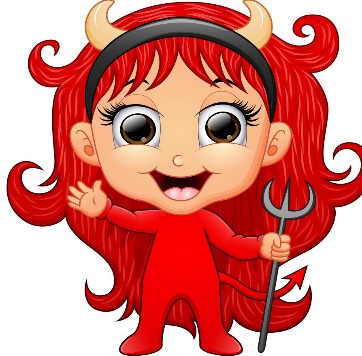 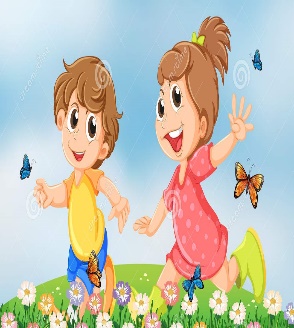 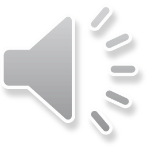 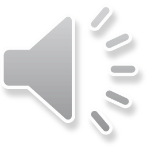 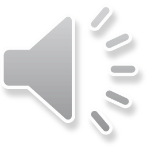 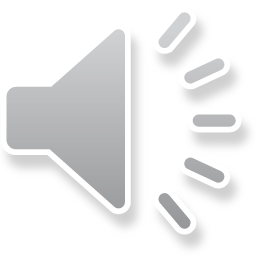 happily
angrily
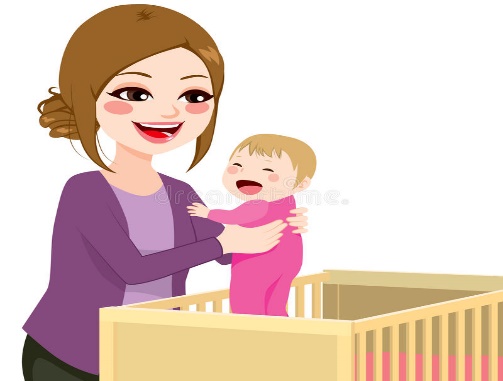 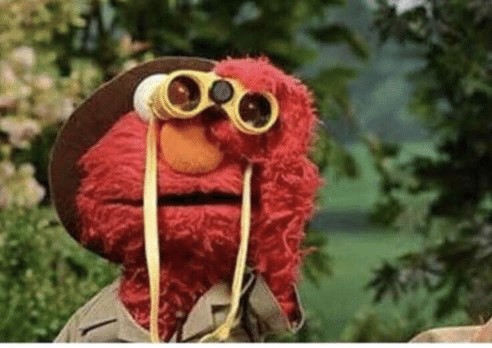 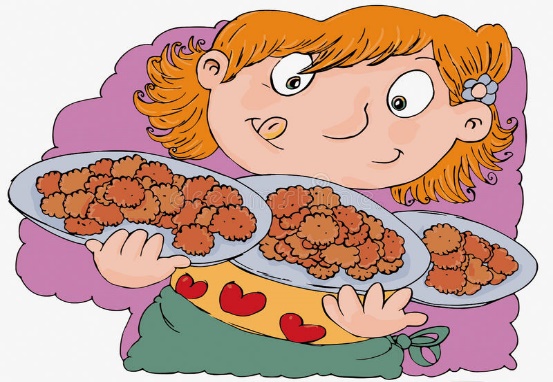 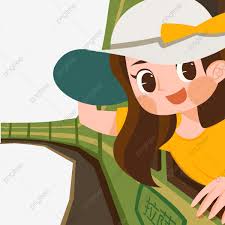 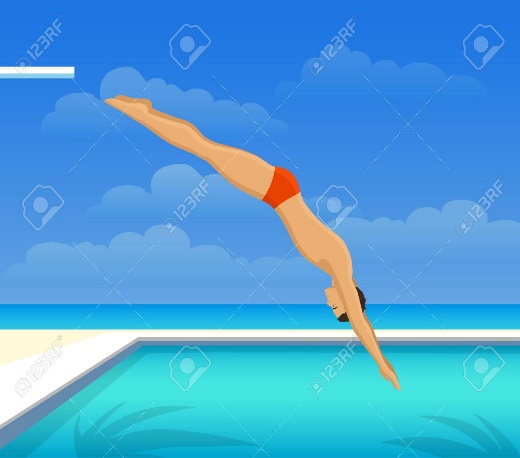 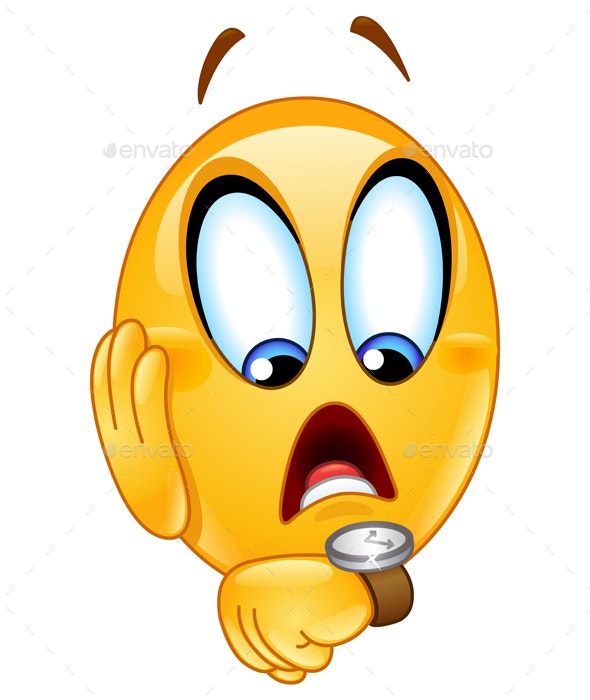 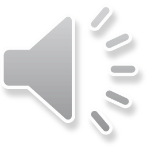 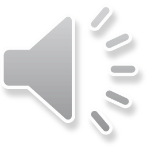 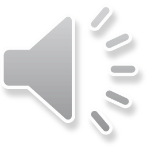 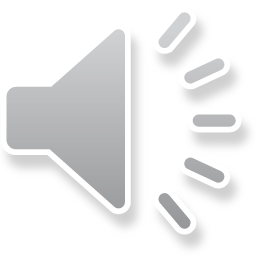 A. Manner
A. Time
A. Place
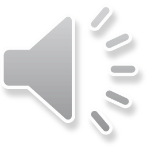 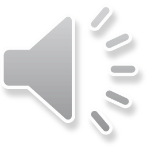 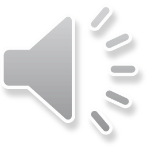 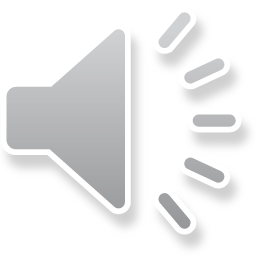 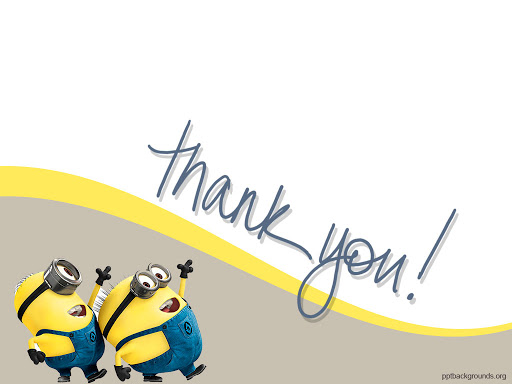 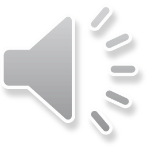 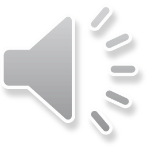 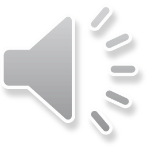 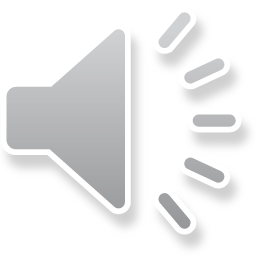